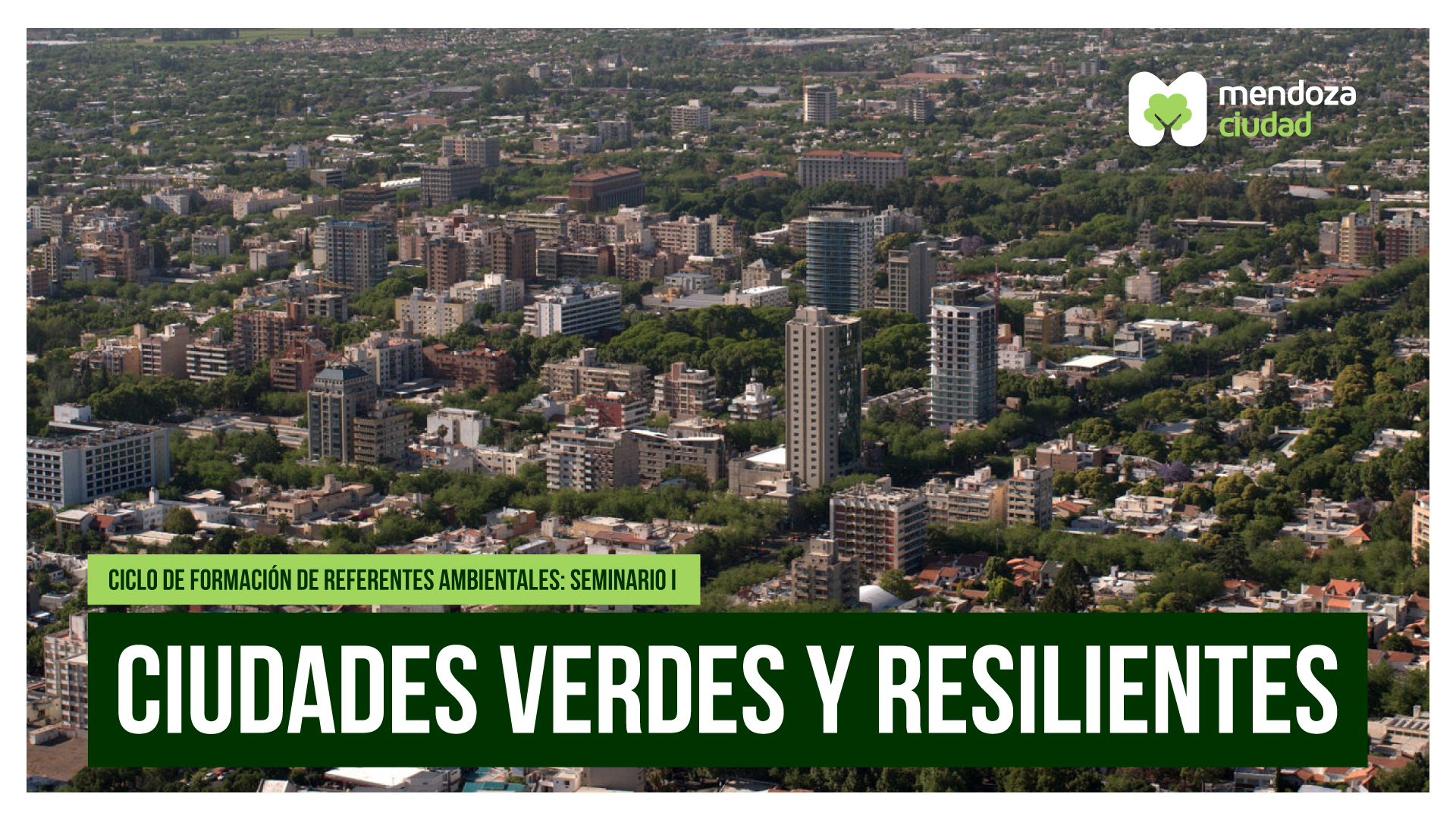 SERIE DE ENCUENTROS REGIONALES PARA EL INTERCAMBIO DE EXPERIENCIAS EN MATERIA DE

CONTRATACIÓN PÚBLICA EN ALIANZA RICG & REDICOP
Características
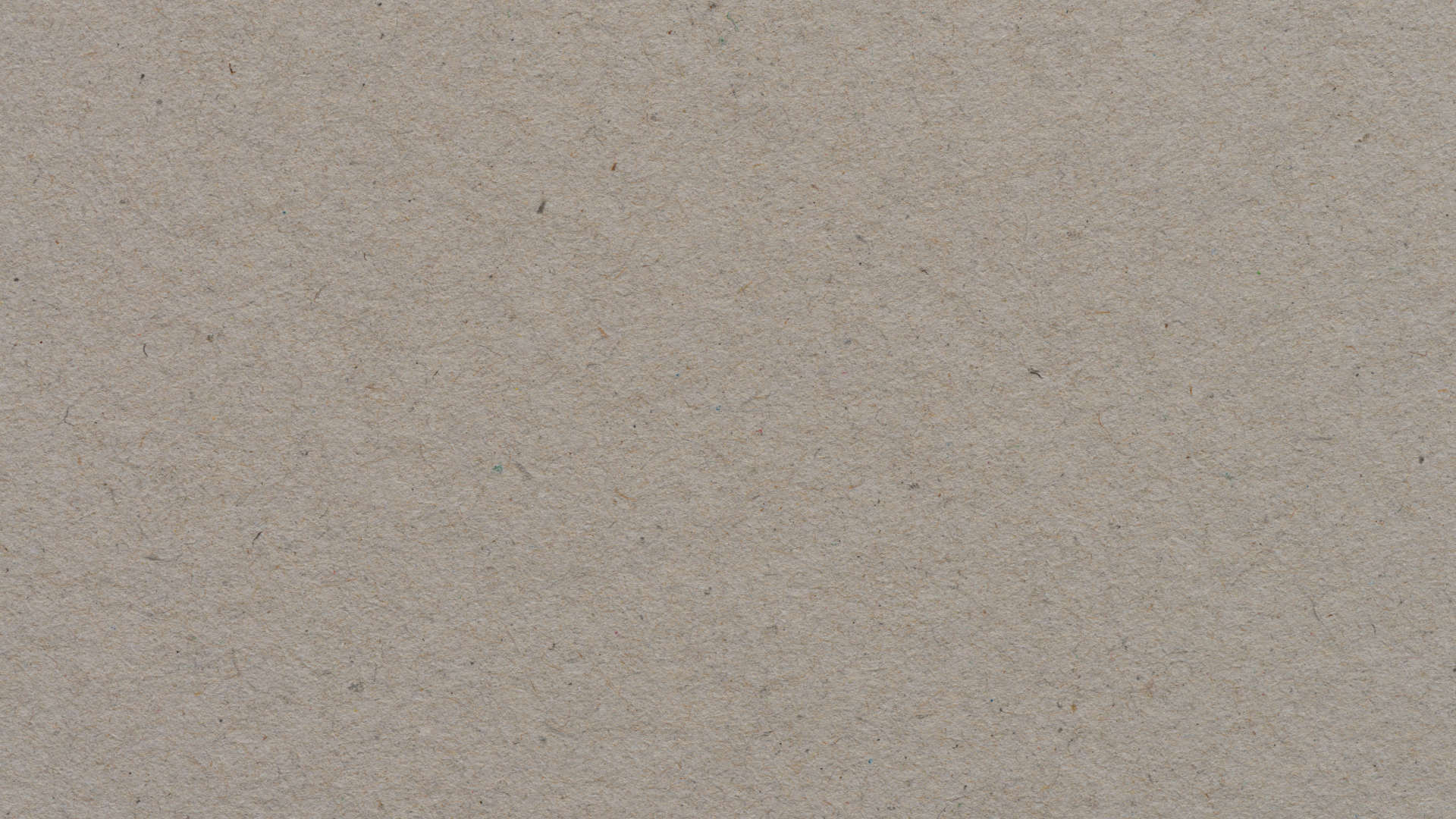 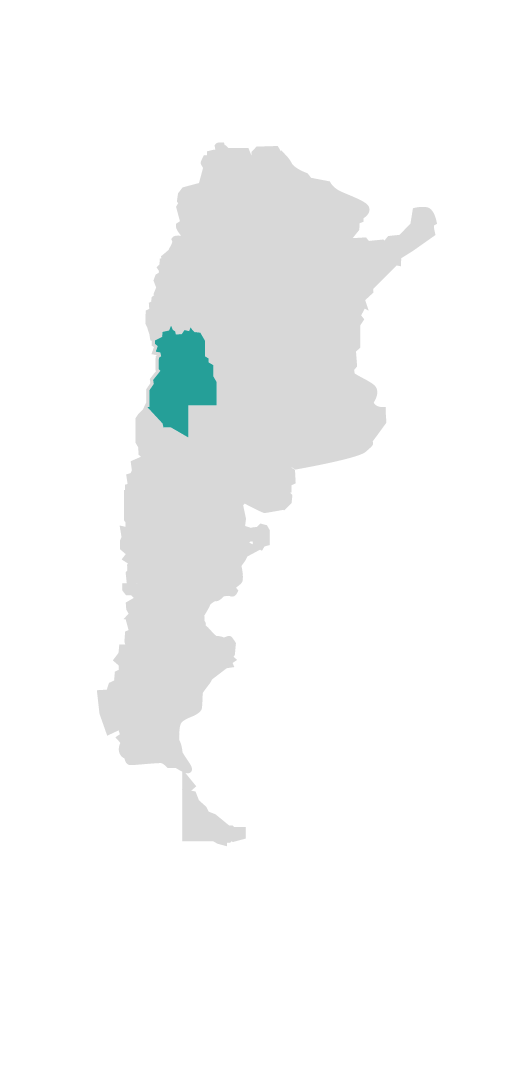 Caracterización socioeconómica
Ciudad de Mendoza
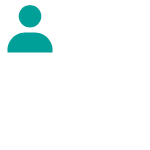 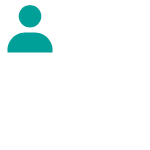 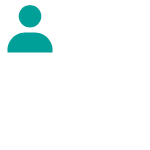 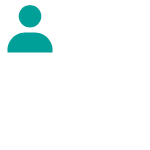 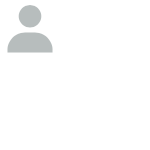 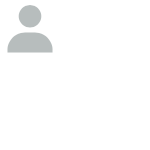 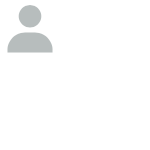 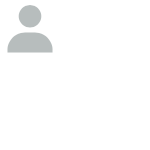 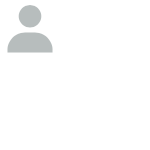 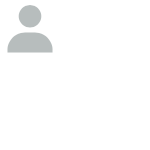 Capital de la provincia
Aporta el 18% del PBG de Mendoza
Matriz económica basada principalmente en actividad comercial, turismo y servicios al Gran Mendoza
Densidad Poblacional 3.740 hab/km2
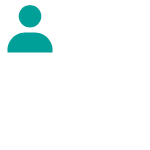 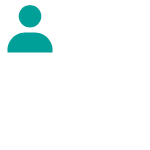 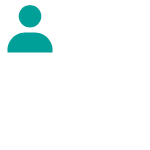 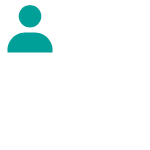 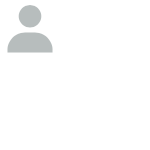 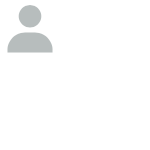 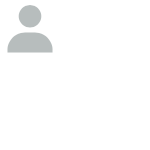 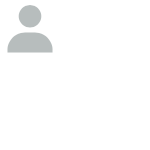 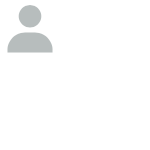 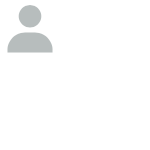 242.000
119.450
MENDOZA
Población de la
Ciudad de Mendoza
Población pendular
DINÁMICA DE RELIEVE Y SU VINCULACIÓN CON PROCESOS
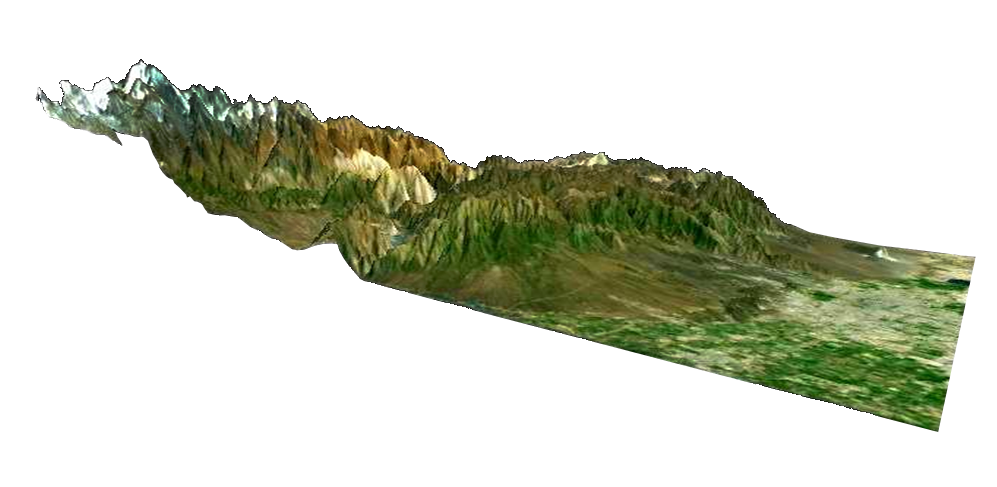 Cerro Aconcagua
7000 M.S.N.M
Cordon Del Plata
Precordillera
ÁREA METROPOLITANA MENDOZA (AMM)
Dirección predominante de los procesos morfodinámicos
Guaymallén
5000 M.S.N.M
Las Heras
1.200.000 habitantes
Godoy Cruz
3000 M.S.N.M
PIEDEMONTE
Luján de Cuyo
LLANURA
de la población de la provincia
SUPERFICIE TOTAL: 106,7 KM²

MANCHA URBANA: 33 KM²
Dirección predominante de los procesos antrópicos
60%
Maipú
1000 M.S.N.M
Otros
AMM / 2.760 hab/km2
SUP / 38.592 has
80 KM
150 KM
Ciudad de Mendoza
Ciudad de Mendoza
Distribución GEI
Inventario GEI
97% de ingresos por vehículos particulares
80% de residuos generados por población pendular
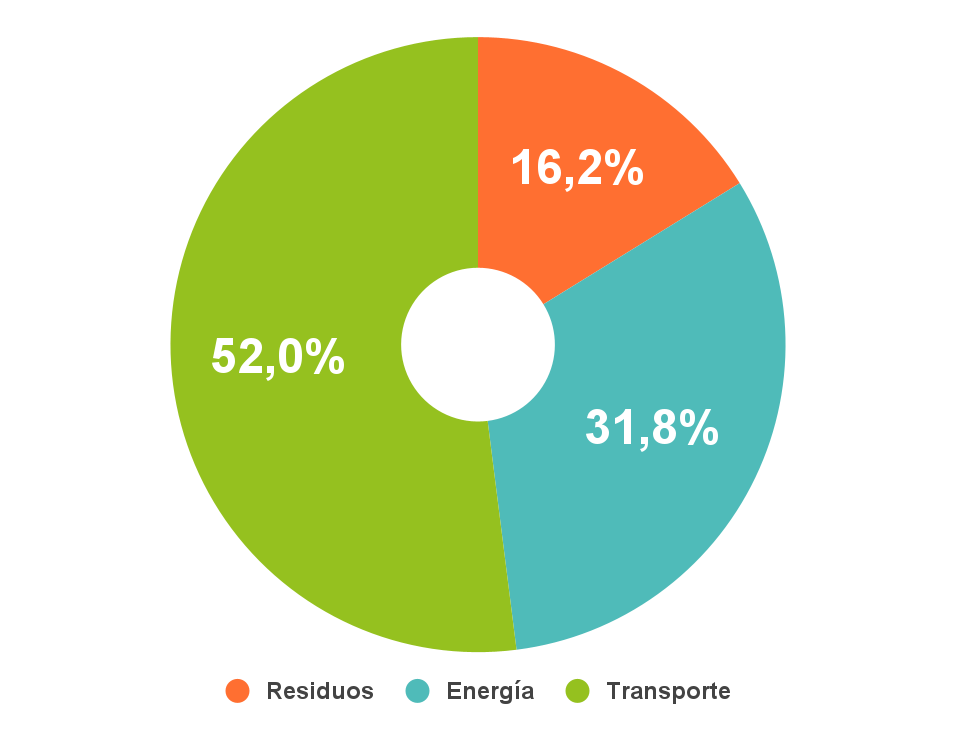 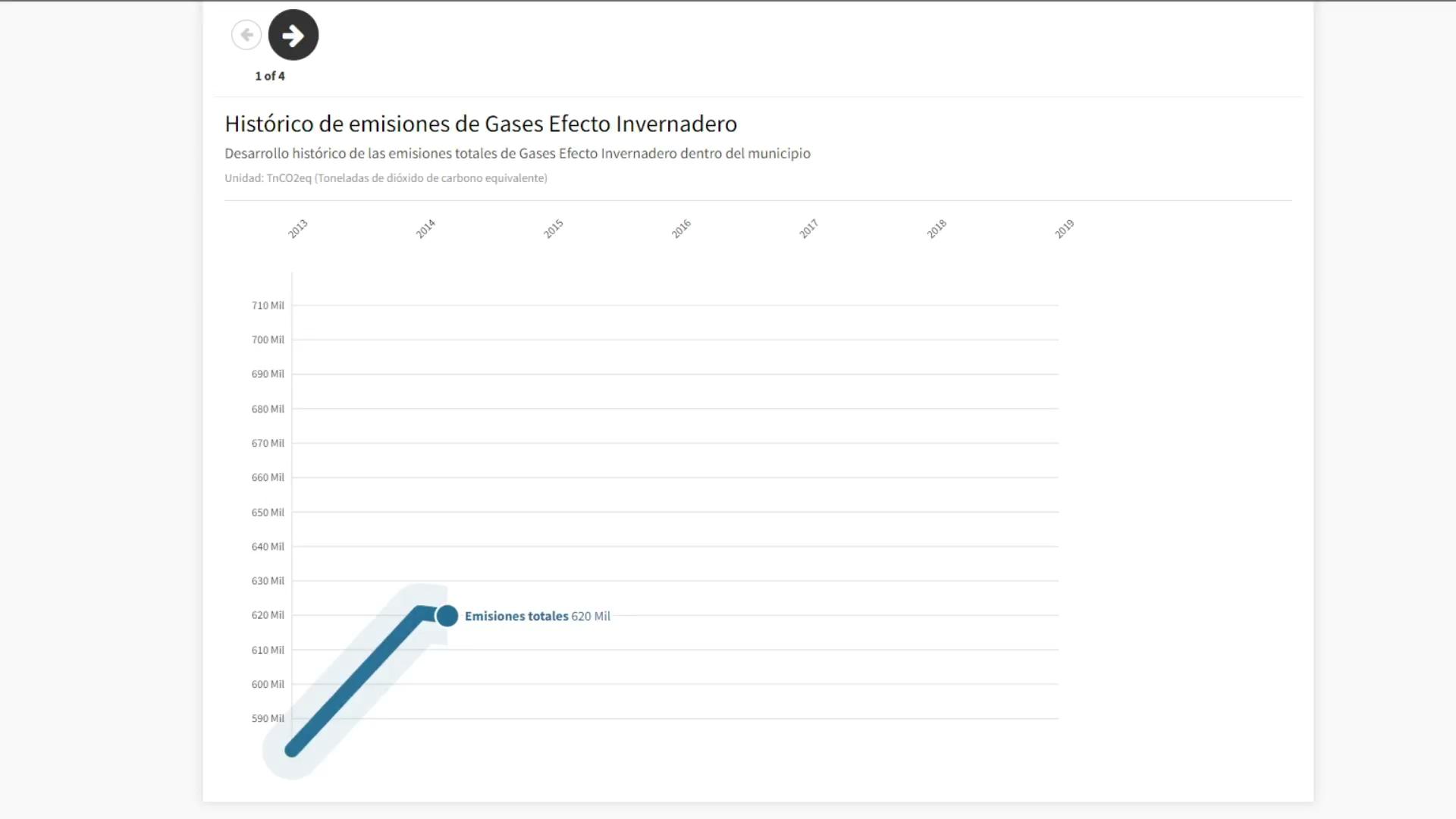 70% generado por edificios residenciales
Inventario de Gases de Efecto Invernadero, Ciudad de Mendoza,  2019
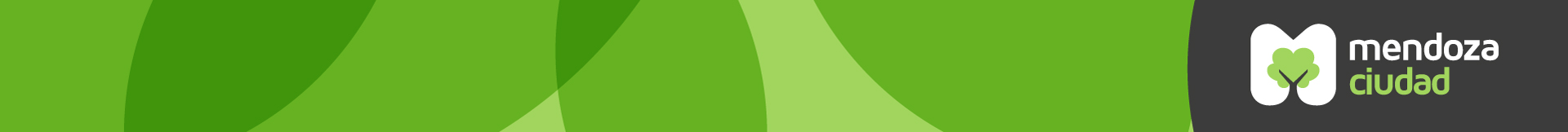 CIUDAD SOSTENIBLE
GESTIÓN DE
TRIPLE IMPACTO
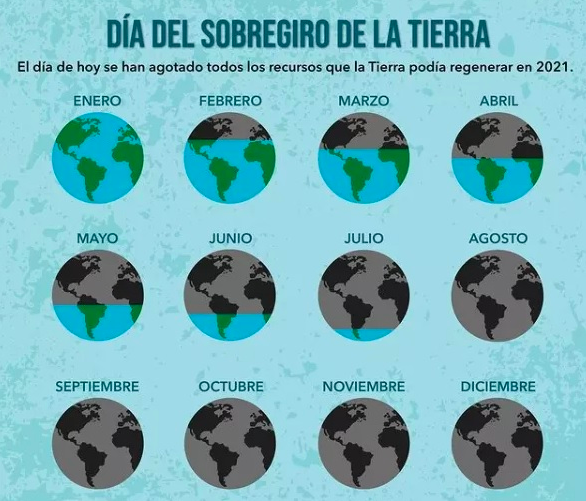 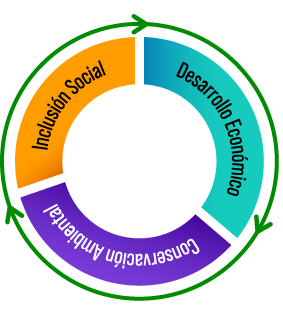 Protagonismo de los gobiernos locales frente a problemáticas globales.

Necesidad de inducir a cambios frente a modelos de producción y desarrollo.

Consolidación de modelos sostenibles, basados en economía circular.
Hemos superado la capacidad de carga de nuestros sistemas. Un reflejo es que en 5 meses hemos agotado los recursos que el planeta genera en un año, generando un default ambiental
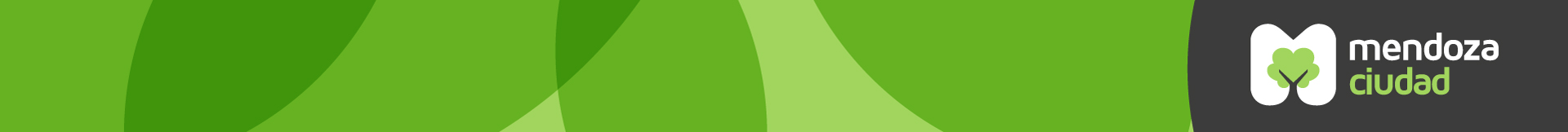 NUEVO SISTEMA DE GESTIÓN INTEGRAL 
DE RESIDUOS SÓLIDOS URBANOS
RECOLECCIÓN DIFERENCIADA POR DÍA
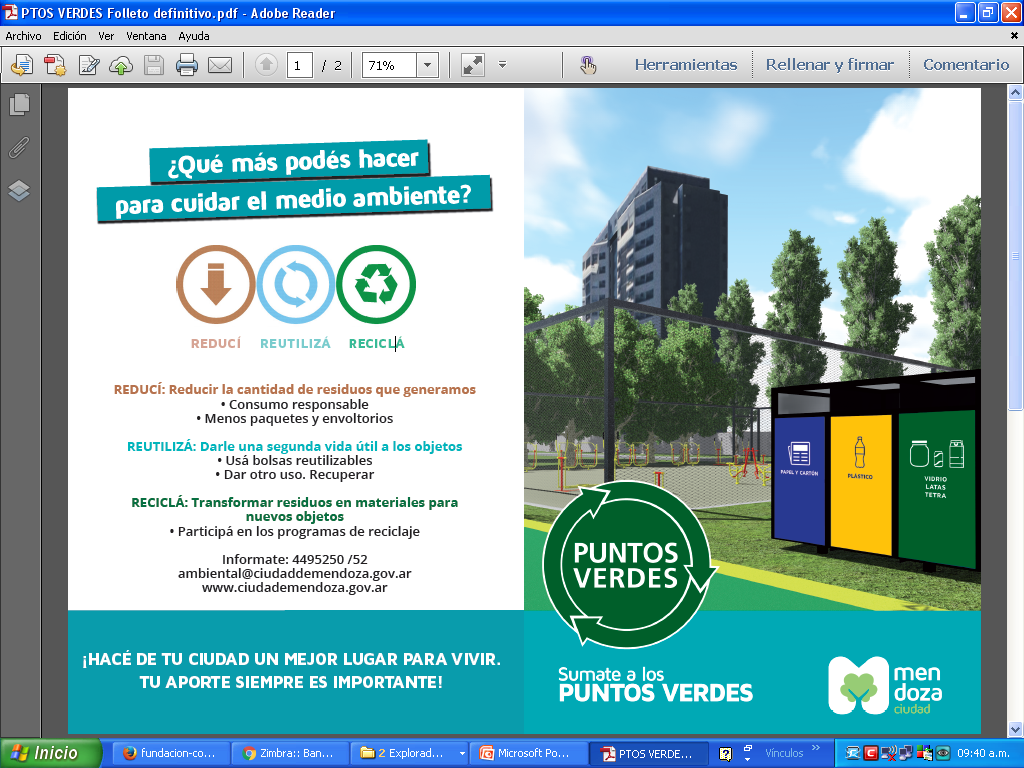 Secos Reciclables: Jueves
Húmedos y Restos: Lunes / Miércoles / Jueves / Viernes / Domingo
Residuos Verdes: Lunes
Martes y sábados no se realiza recolección
38 RULEROS
43 PUNTOS VERDES
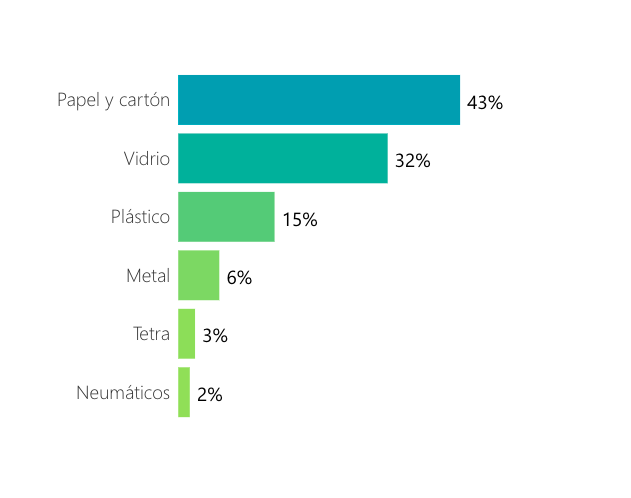 RESULTADOS
Incremento de un 2000% de materiales reciclables con respecto a la situación previa
Recuperación de 500.000 kg de materiales, introducidos nuevamente al mercado
Tratamiento y recuperación de reciclables: entregados sin costo a Coop. recuperadores urbanos (apoyo a más de 50 familias).
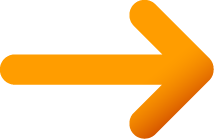 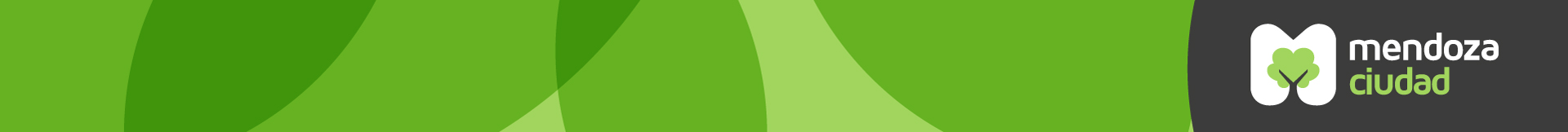 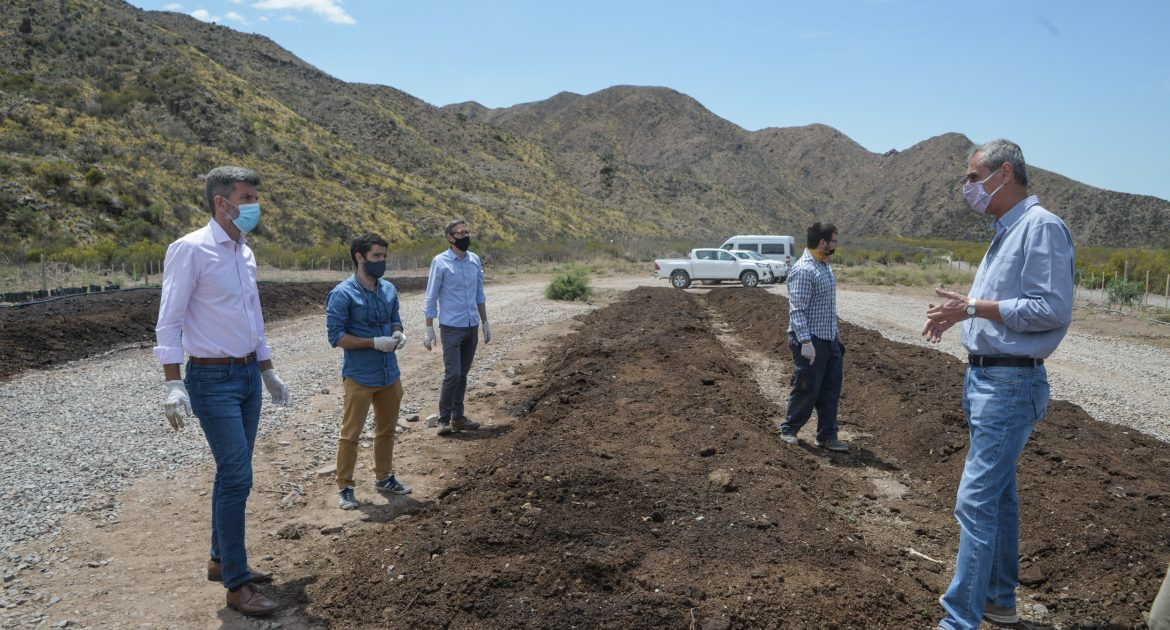 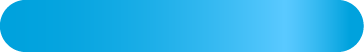 BUENAS PRÁCTICAS AMBIENTALES
· GUÍA DE B.P.A. PARA HOTELERÍA Y GASTRONOMÍA
· LOMBRICULTURA A PARTIR DE RESIDUOS ORGÁNICOS DEL SECTOR GASTRONÓMICO
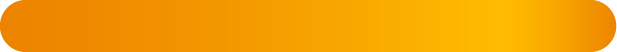 FORTALECIMIENTO DE EMPRENDIMIENTOS DE TRIPLE IMPACTO
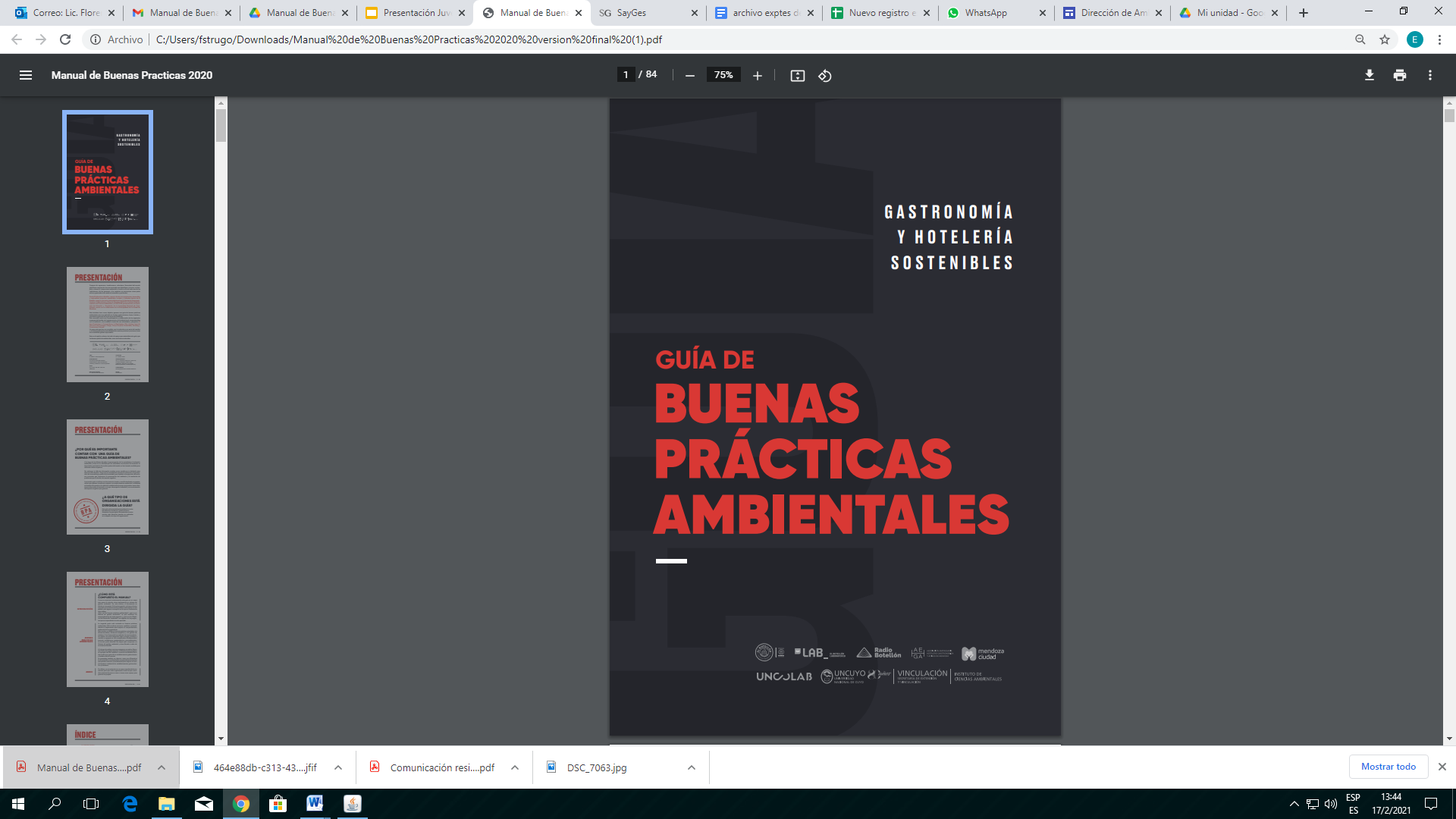 MADERAS PLÁSTICAS
· Más de 145 toneladas de plástico recuperado y procesado (equivalente a 4800 árboles)
· Elaboración de cartelería y postes para viñedos.
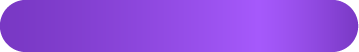 EXPLIQUÉMOSLO CON MANZANAS
· Recuperación de 6 toneladas de frutas y 3.000 unidades de producto
     · Empleo y comercialización. El 16% destinado a comedores y merenderos
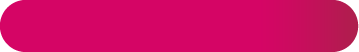 NODOS DE INCLUSIÓN SOCIAL
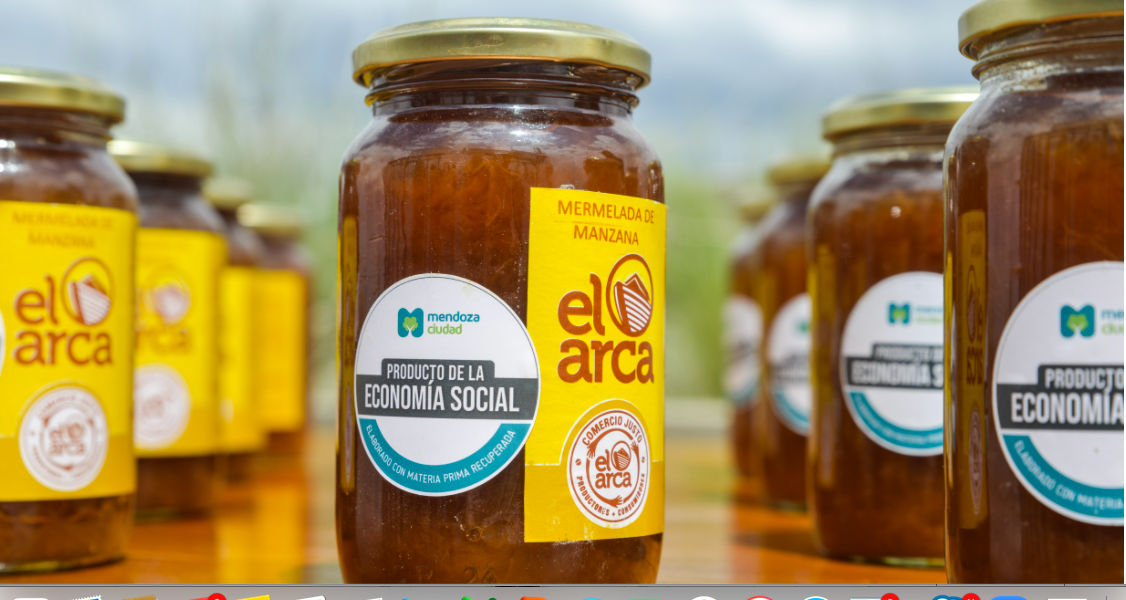 · Ejes de Acción: Producción - Comercialización - Consumo Responsable
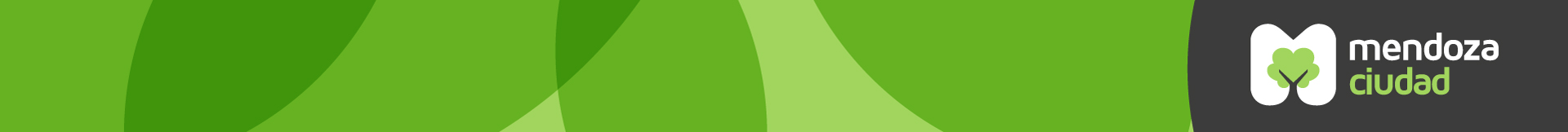 COMPRAS PÚBLICAS DE TRIPLE IMPACTO
Diseño de nuevo instrumento

Implementación de nuevas perspectivas, enfoque sistémico e integrador
03
Antecedentes

Ordenanza N° 3946/18 
Interés Municipal el desarrollo del Ecosistema B, de Empresas tipo B y las “Compras de Triple Impacto
02
01
Evaluación de resultados

Lorem ipsum dolor sit amet, consectetur adipiscing elit, sed do eiusmod tempor. Donec facilisis lacus eget mauris.
ARTICULACIÓN Y COOPERACIÓN MULTILATERAL
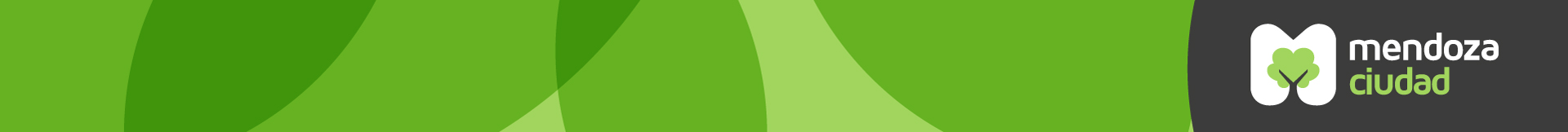 COMPRAS PÚBLICAS DE TRIPLE IMPACTO
03
02
01
Sellos y etiquetas
Plataforma y seguimiento
Proin in tellus felis volutpat
Ambiental
Económico
Social
Consolidar prácticas de contratación 
Fortalecer Principio Valor por Dinero
Promover Participación
Fomentar seguimiento y Evaluación
Certificación/Beneficios
Incorporación de criterios de Impacto en Evaluaciones de Oferta/Pliegos/Contratación
Enfoque estratégico en el régimen de contrataciones
“La compra pública como ordenador de un nuevo escenario”
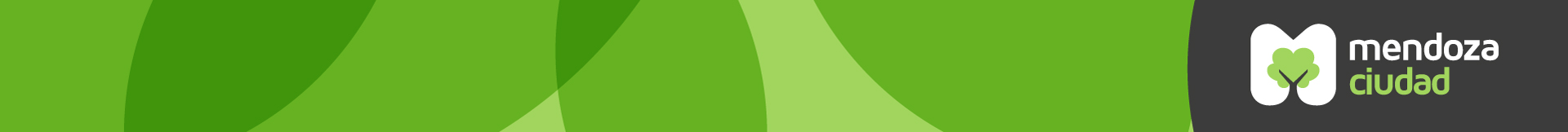 CONCLUSIONES
Los actuales desafíos ambientales configuran un escenario en donde los gobiernos locales debemos asumir un protagonismo principal.

La sostenibilidad dejó de ser una opción, es imposible pensar en Desarrollo Económico si lo Recursos Naturales se agotan o son mal utilizados.

Como sociedad hemos superado la capacidad de carga de nuestros sistemas naturales, encontrar nuevas formas de producción y consumo es fundamental.

La economía circular es el modelo central para reconfigurar nuestra relación con la naturaleza y sociedades.
Valoración de recursos naturales, identificación de potencialidades de mercado y servicios ambientales

Debemos estar atentos a las necesidades de nuestras sociedades, promoviendo una realidad más equitativa, resiliente y sostenible.
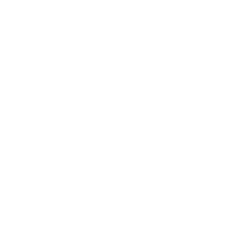 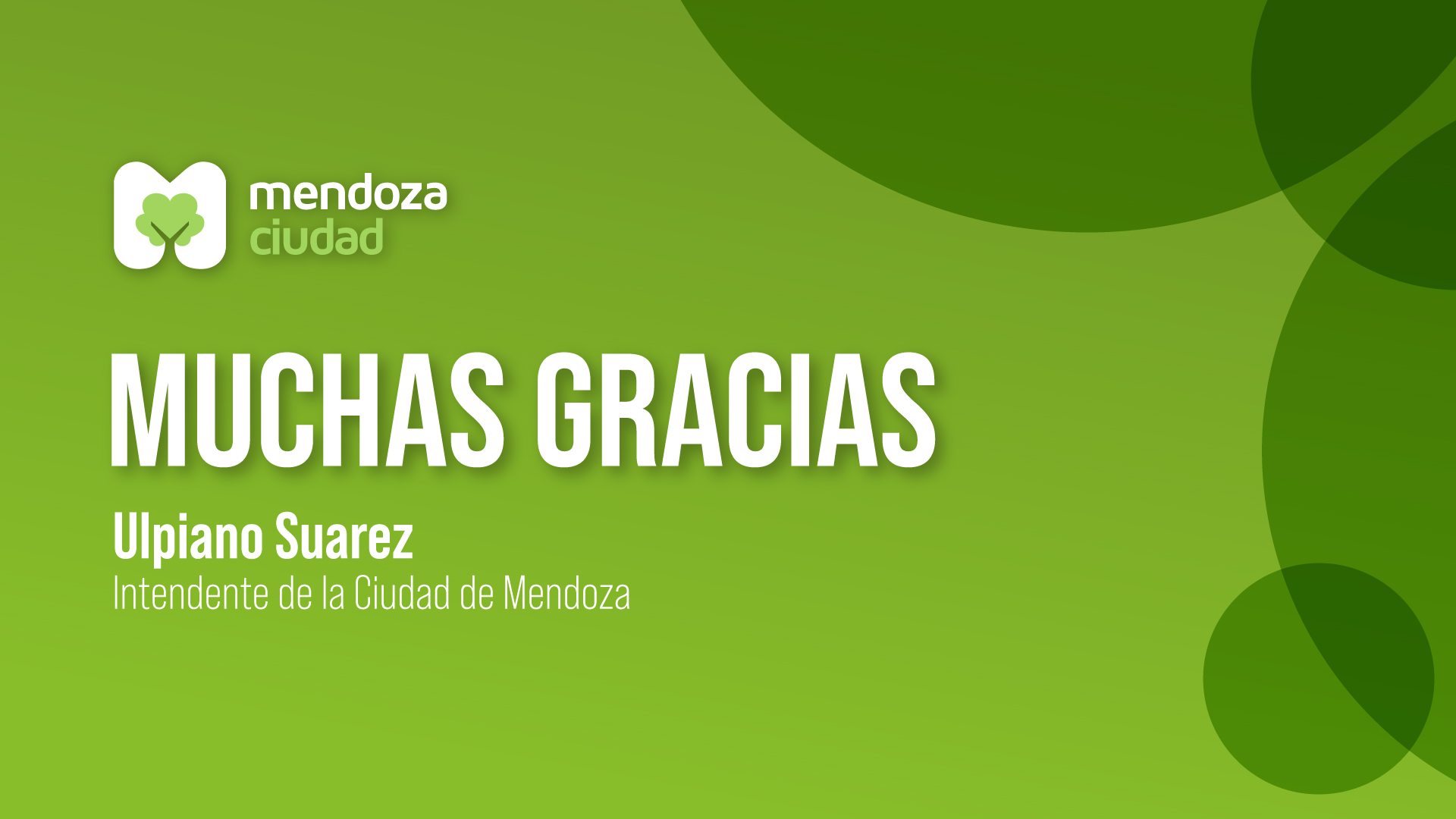